Soft Power and Hard Power
Феномен «м’якої» та «жорсткої» сили в сучасній політичній науці та практиці.
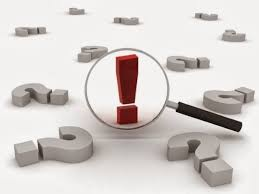 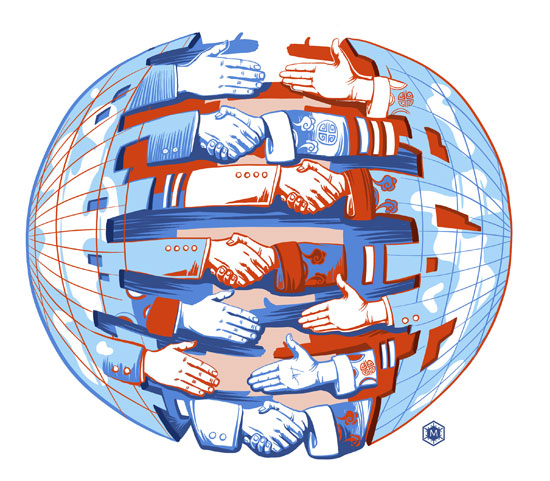 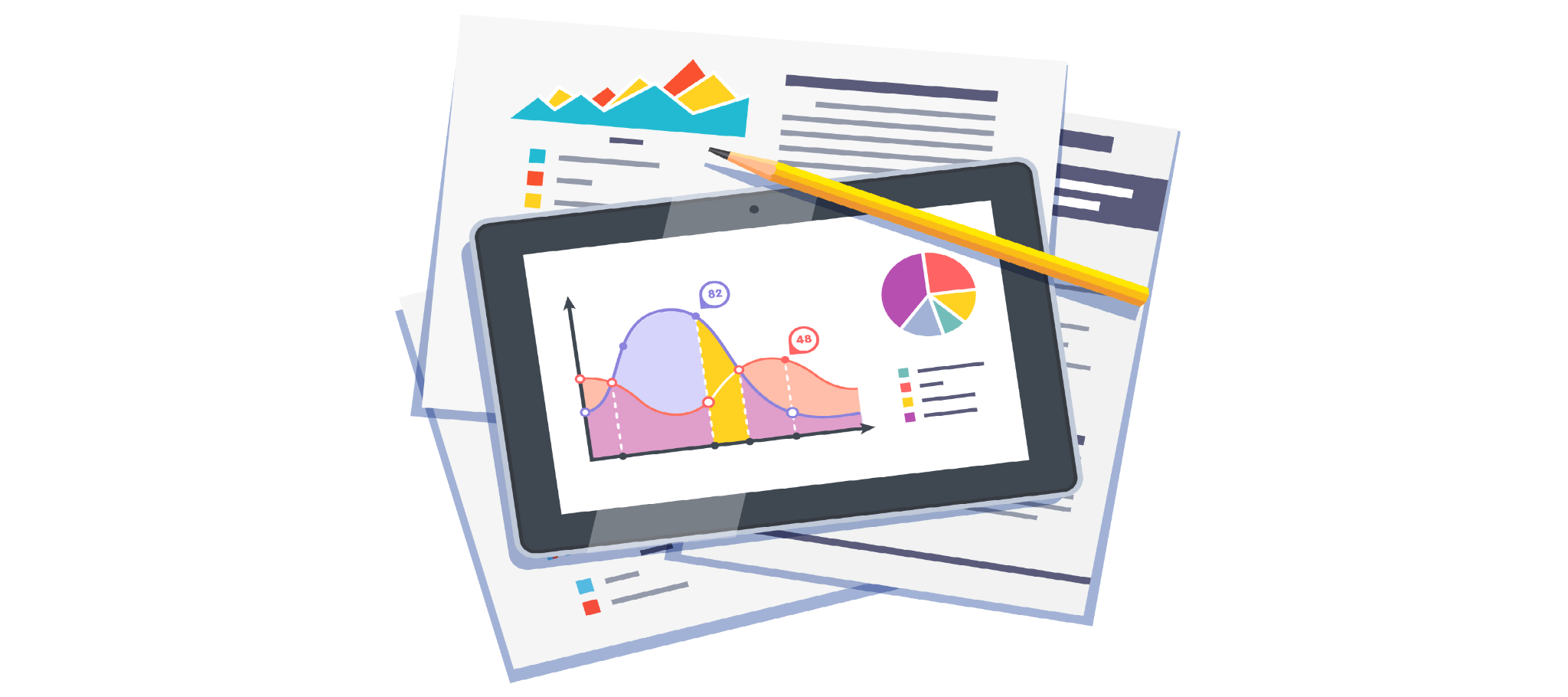 Феномен «м’якої» та «жорсткої» сили в сучасній політичній науці та практиці
М'яка сила (англ. soft power — можна перекласти м'яка сила, м'яка влада, м'яка міць) — концепція, розвинена Джозефом Най для опису можливості отримати бажане через кооптацію (співробітництво) і привабливість на відміну від «твердої сили», тобто застосування примусових заходів або прямої оплати.
Термін належить Джозефу Най з Гарвардського університету в книзі, написаній у 1990-му: Bound to Lead: The Changing Nature of American Power. Він розвинув цю концепцію у своїй наступній книзі, написаній у 2004-му році: М'яка сила: засіб досягнення успіху у світовій політиці. Термін зараз широко використовується в міжнародних справах, аналітиками і державними діячами.
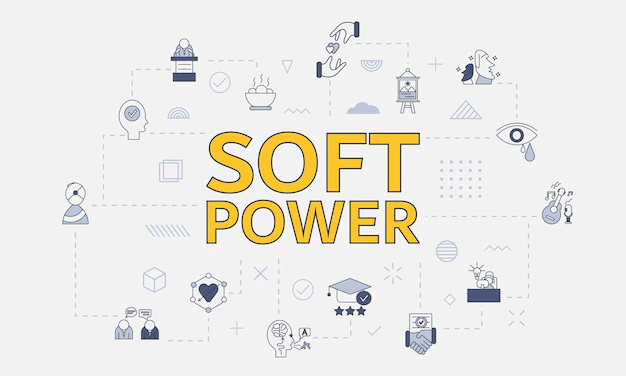 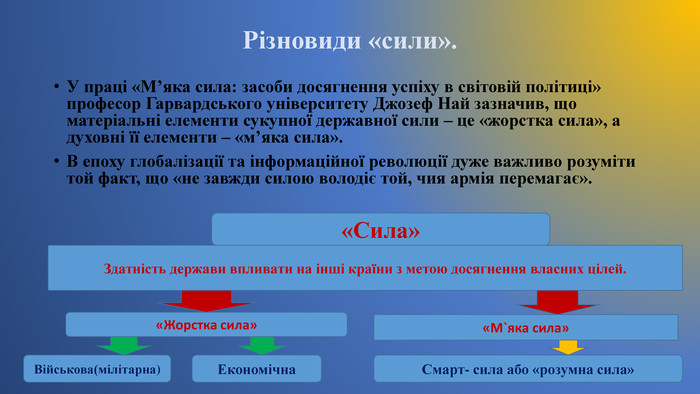 Оскільки м'яка сила з'явилась як альтернатива твердій силовій політиці, вона більше до вподоби етично налаштованим вченим і політикам. Але м'яка сила це описова, а не нормативна концепція. Як і будь-яка форма сили, вона може використовуватись і в добрих, і в злих цілях. І хоча м'яка сила може бути використана з недобрими намірами і привести до жахливих наслідків, вона відрізняється від твердої сили своїми засобами. Виходячи з цього можна скласти нормативний аргумент для більш широкого використання м'якої сили у світі.
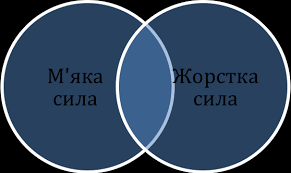 Загальна характеристика
Під "м'якою силою" мається на увазі здатність держави домагатися своїх цілей за рахунок привабливості власної культури, суспільно-політичних цінностей — на противагу "жорсткій силі", ґрунтованій на військовому і економічному тиску. Це поняття уперше сформулював Джозеф Най-молодший, професор Гарвардського інституту державного управління імені Джона Ф. Кеннеді. "Країна може досягати бажаних для себе результатів у світовій політиці, тому що інші країни — захоплюючись її цінностями, наслідуючи її приклад, прагнучи до її рівня процвітання і відкритості - хочуть йти за нею", — писав американський політолог у своїй книзі «М'яка сила: засіб досягнення успіху у світовій політиці».
М'якою силою можуть володіти і користуватися не лише держави, а і всі суб'єкти міжнародної політики, такі, як НУО або міжнародні установи.
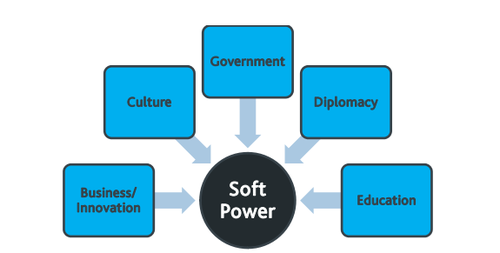 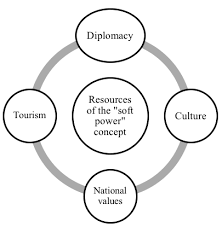 Жорстка сила (англ. Hard power, можна також перекласти як жорстка влада, жорстка міць) — концепція, що обґрунтовує використання примусу або винагороди задля досягнення цілей[1], тобто військової й економічної сили задля примушення інших суб'єктів міжнародної політики до потрібної поведінки. Жорстка сила є противагою м'якій силі.
У сучасному вигляді концепція створена і розвинена американським вченим Джозефом Наєм.
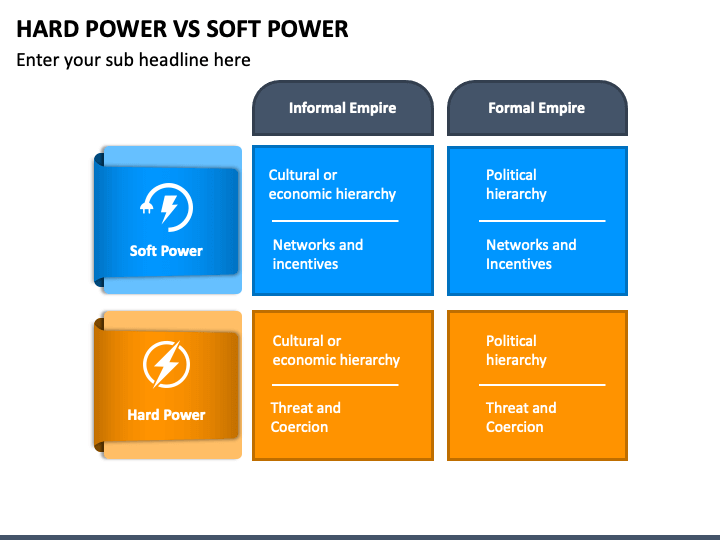 Про «жорстку силу» як спосіб досягнення цілей писали у різні історичні періоди. Нікколо Мак'явеллі у трактаті «Державець» писав про жорстку силу як про володіння військовим потенціалом, Томас Гоббс у праці «Левіафан, або Матерія, форма і влада держави церковної та громадянської» визначав жорстку силу як сукупність військової, економічної і фінансової сил, Ганс Моргентау жорсткою силою вважав політичну владу, оскільки «військова сила є найважливішим чинником політичної влади».
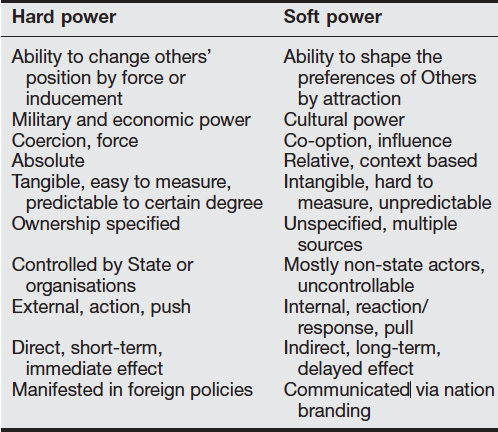 Приклади застосування «жорсткої сили»:
розподіл Чорномоського флоту (1997);
вторгнення Радянського Союзу в Афганістан (1979);
вторгнення НАТО в Афганістан (2001);
вторгнення США в Ірак (2003);
політика США щодо Ірану;
«газовий конфлікт» між Росією й Україною (2005—2006 рр.).
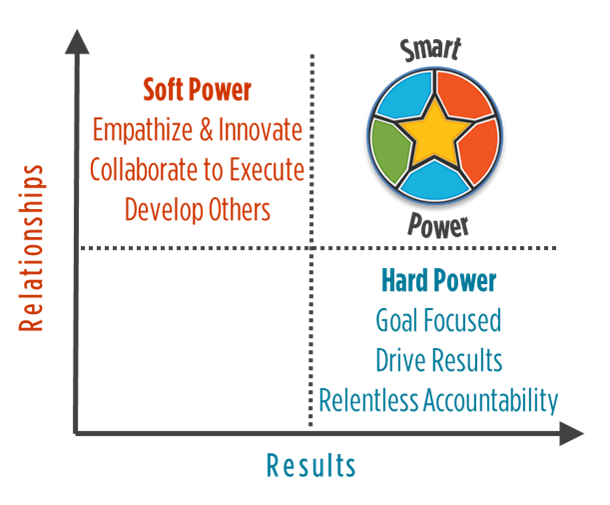 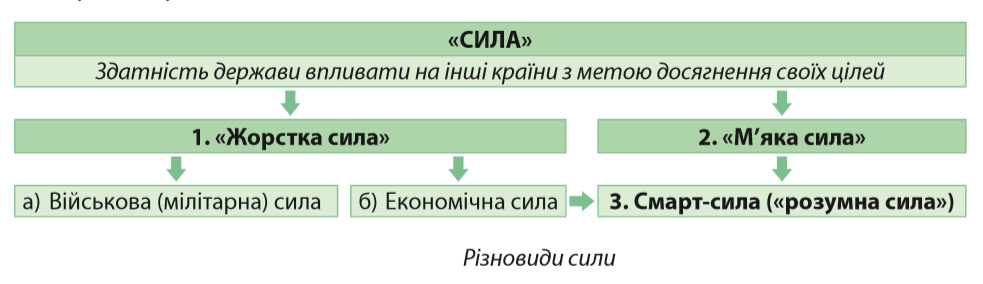 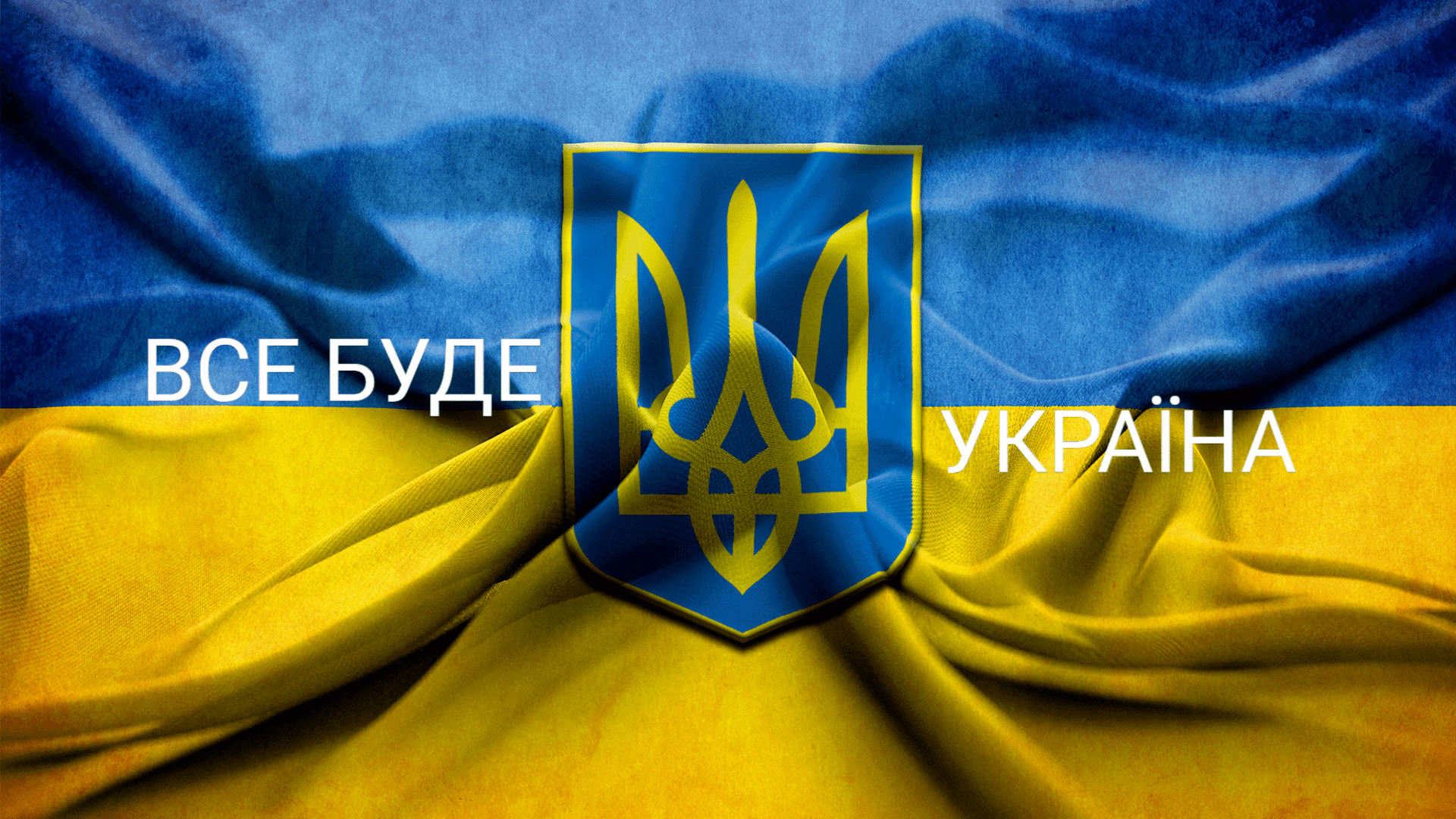